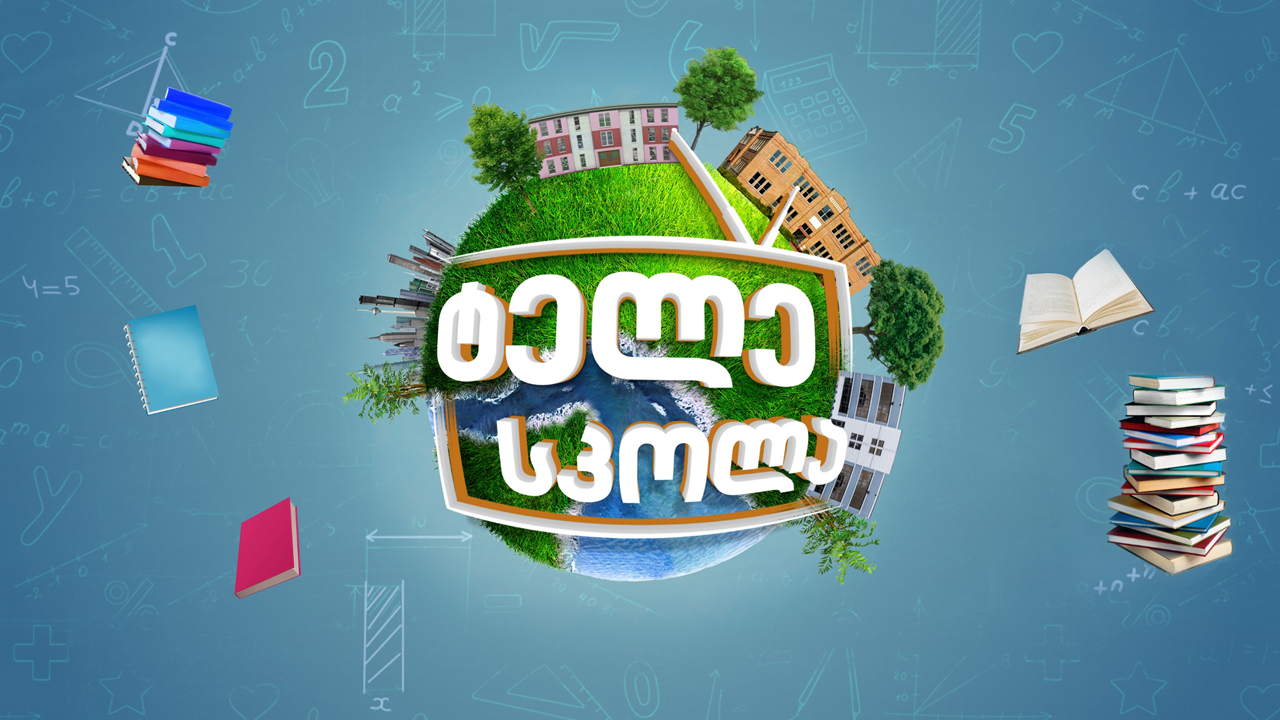 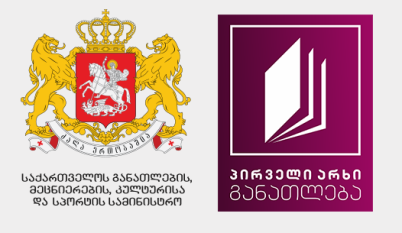 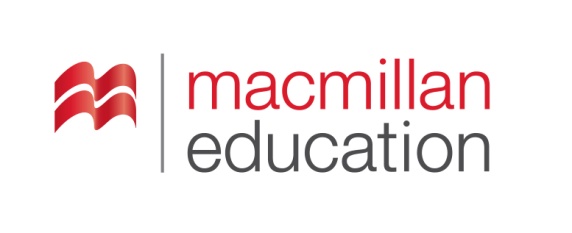 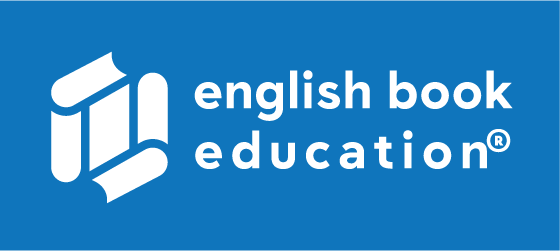 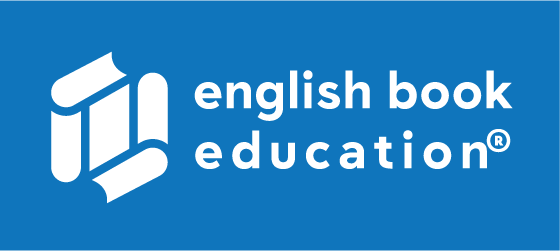 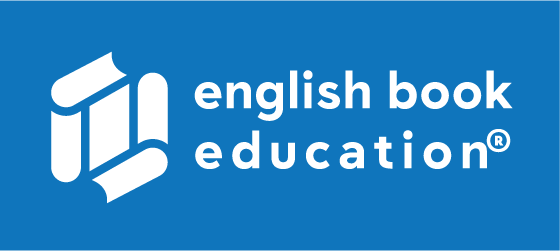 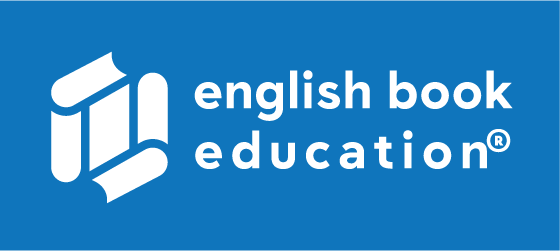 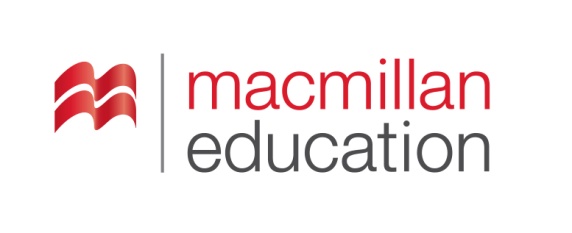 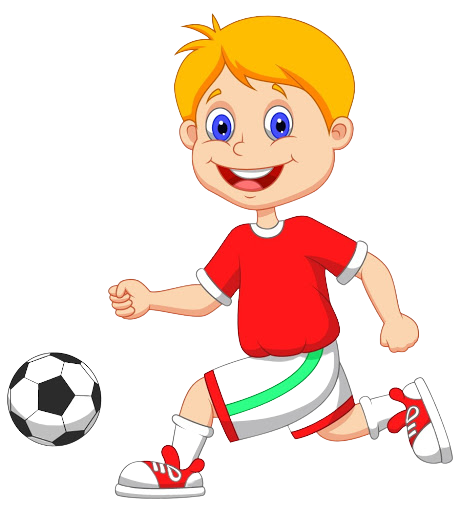 School Subjectsსასკოლო საგნები
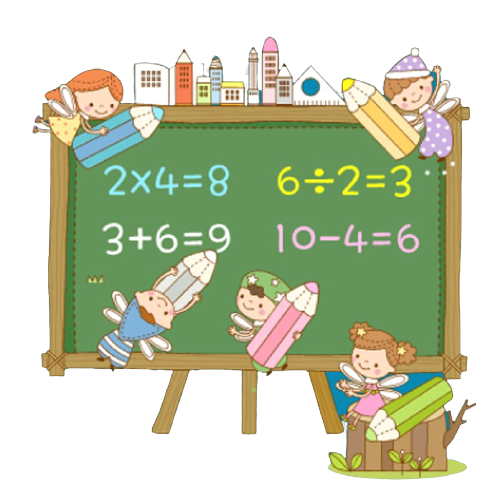 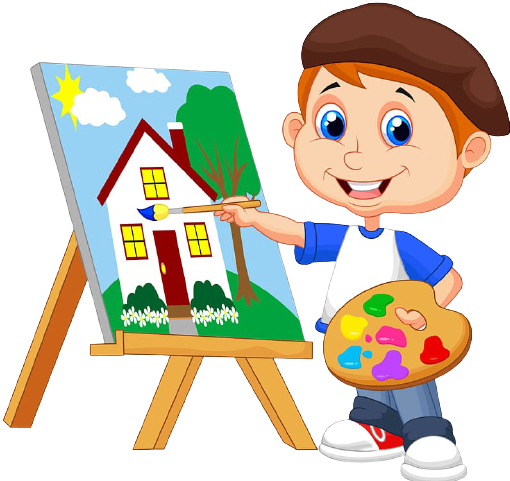 Young Learners
დაწყებითი კლასები
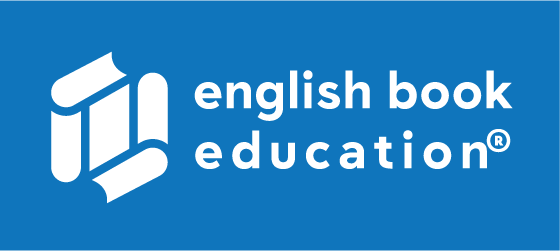 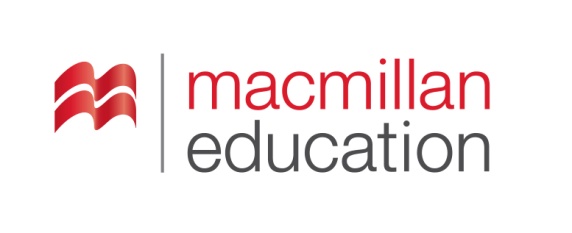 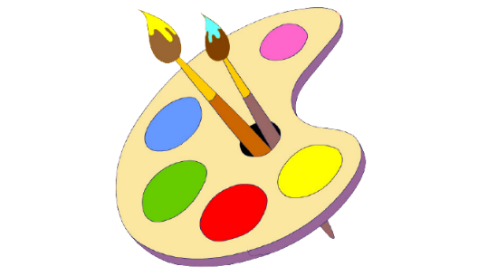 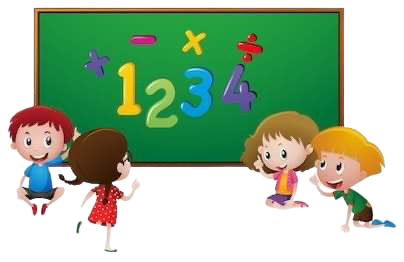 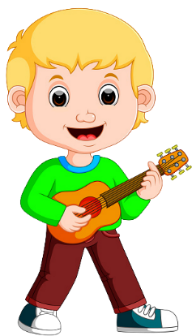 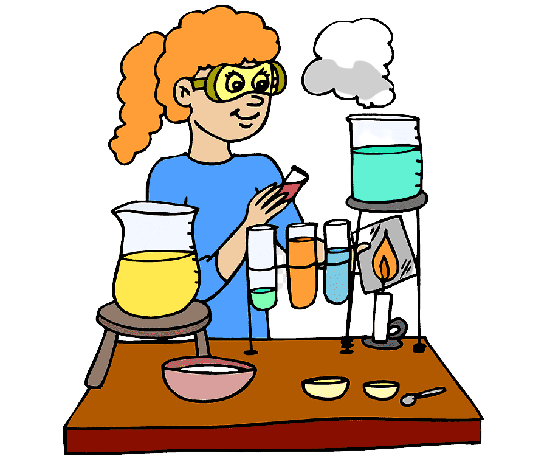 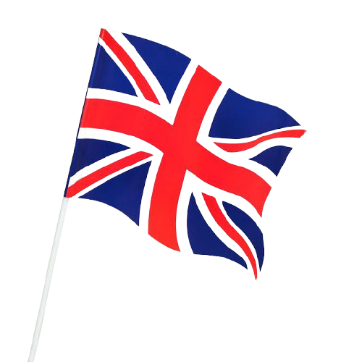 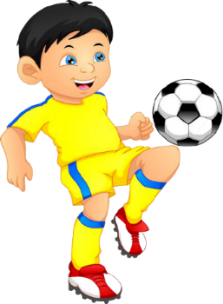 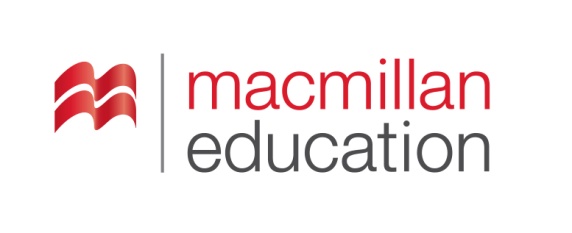 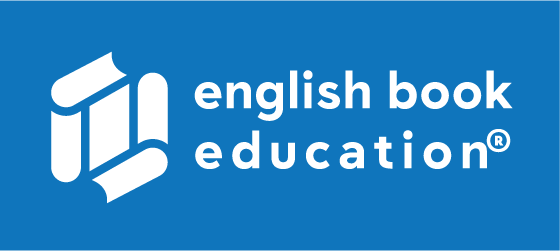 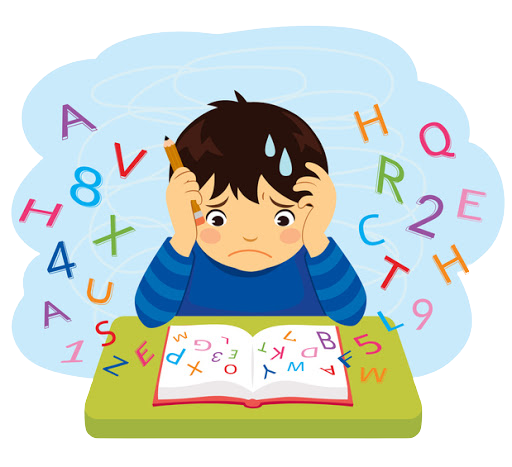 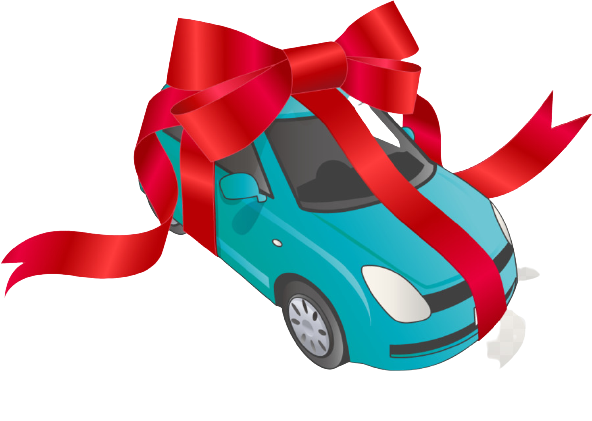 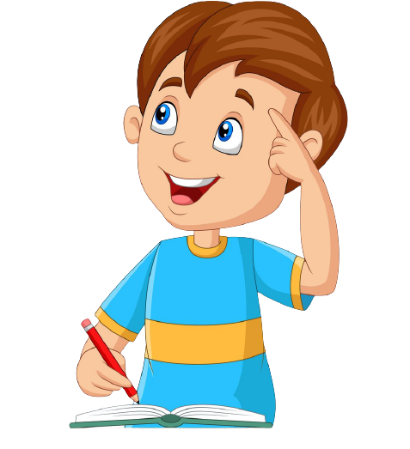 easy მარტივი
difficult რთული
new ახალი
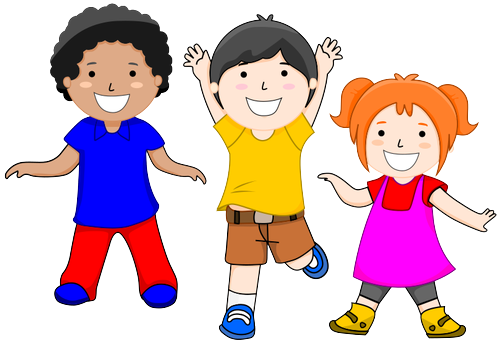 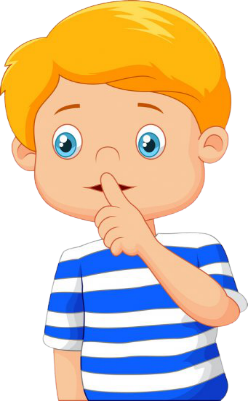 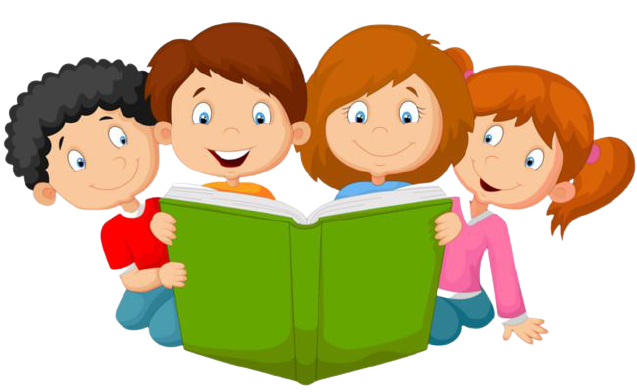 exciting ამაღელვებელი
interesting საინტერესო
quiet წყნარი
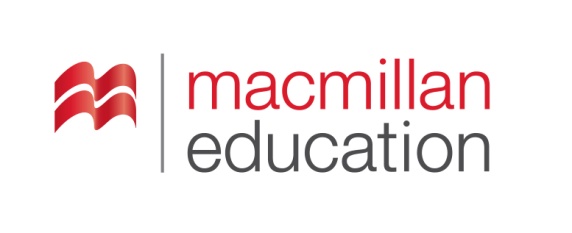 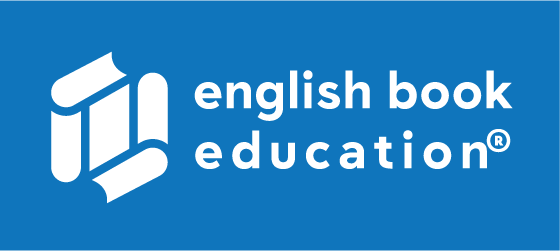 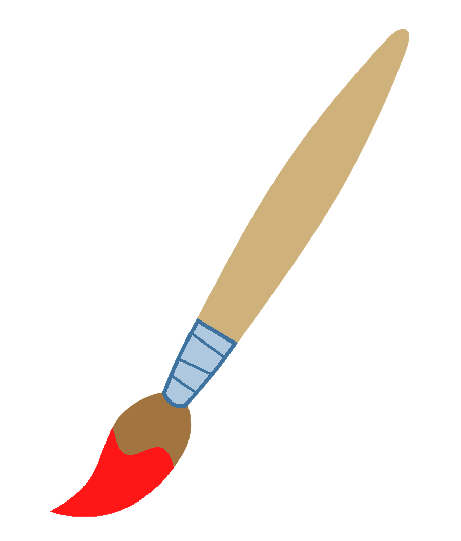 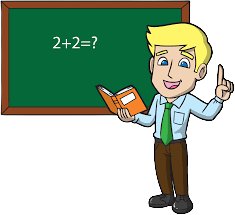 brush ფუნჯი
sumsარითმეტიკული ამოცანები
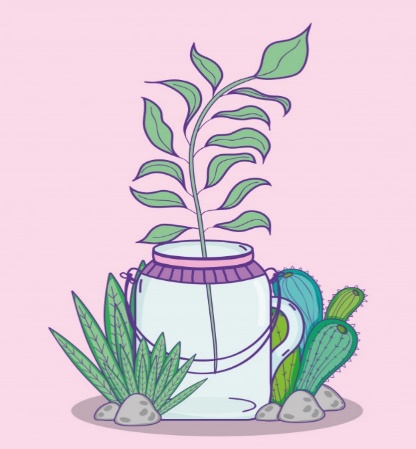 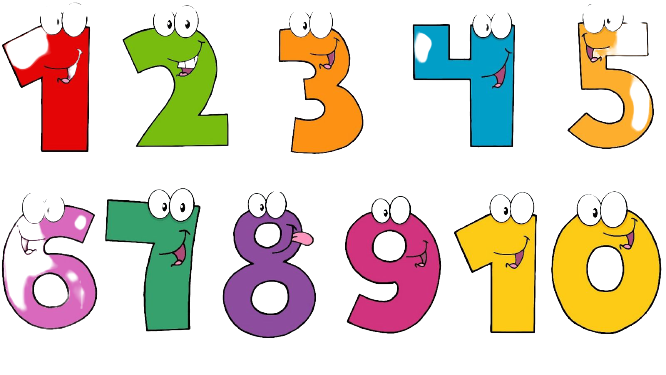 numbersრიცხვები
plant in the jarმცენარე ქილაში
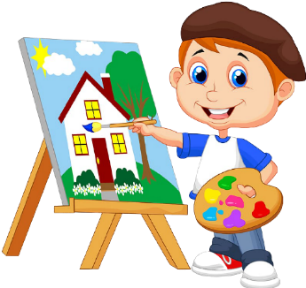 1. There are big numbers and sums which are not easy. __________ 2. We use jars and plants. It is interesting. ___________3. It is quiet and we use paints and brushes. ___________ 4. We learn new words and sometimes they are difficult. __________ 5. We play basketball. It is exciting. ___________6. We play musical instruments. It is not quiet.___________
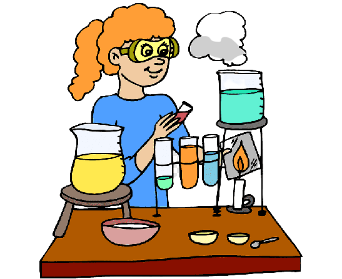 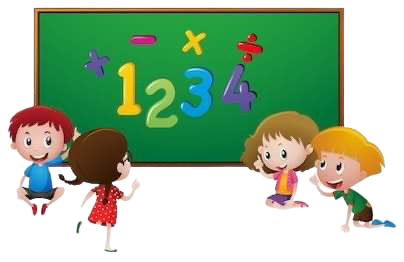 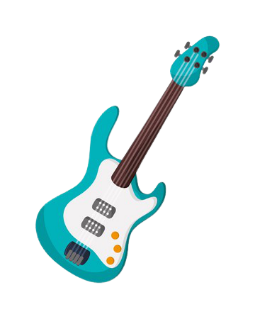 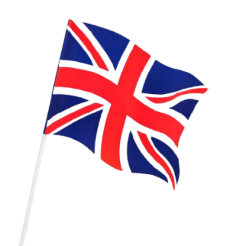 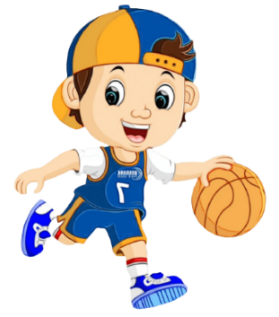 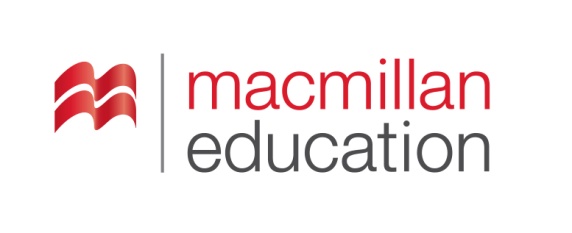 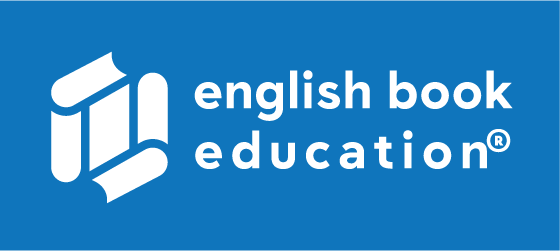 Fill in the gaps with the verbs in brackets. Use Past Simple. შეავსეთ გამოტოვებული ადგილები ფრჩხილებში მოცემული ზმნებით. გამოიყენეთ წარსული მარტივი დრო.
Yesterday the first lesson was Sports. The children were in the playground. They _________ (jump), _________ (play) and _________ (hop). The second lesson was English. The children __________ (learn) newwords. The third lesson was Art and all the pupils _________ (paint) pictures.Then the bell rang and everyone __________ (stop) working.
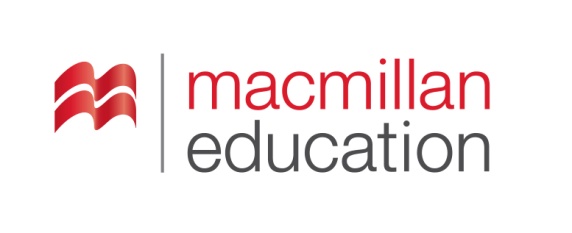 Homework N1 საშინაო დავალება N1
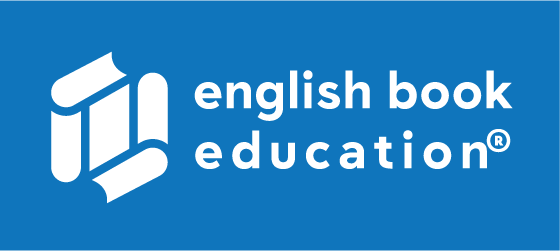 Write the verbs in Past Simple form.დაწერეთ ზმები წარსულ მარტივ დროში.
e.g.   jump      jumped      stop  ___________      play  ___________      open ___________      clap  ___________      try  ____________
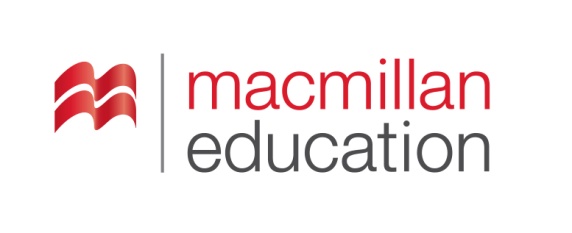 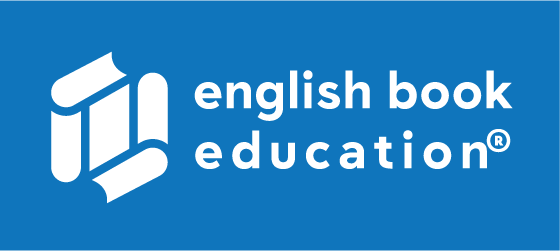 Homework N2საშინაო დავალება N2
Find the pictures for the subjects and write the numbers.იპოვეთ საგნების შესაფერისი სურათი და დაუწერეთ რიცხვები.
e.g. Art        2   6                      Science        ___ ___            Music      ___ ___ Maths   ___ ___                      PE /Sports   ___ ___            English    ___ ___
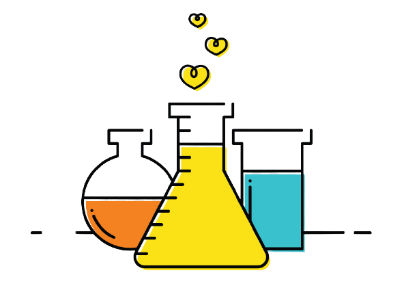 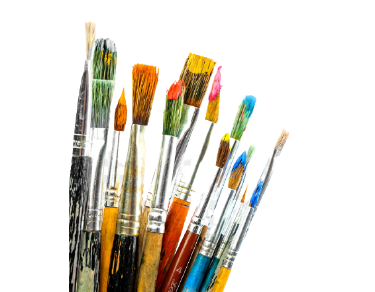 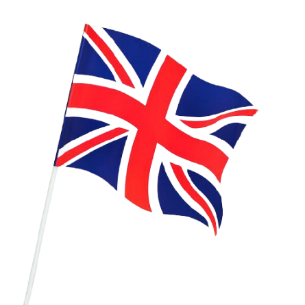 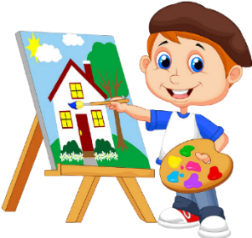 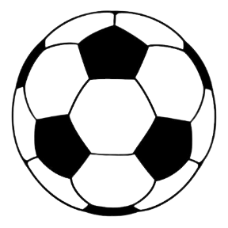 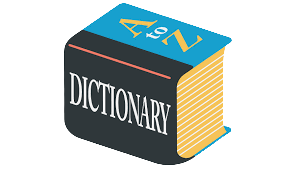 6
5
2
4
1
3
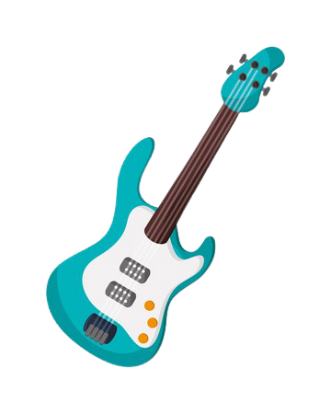 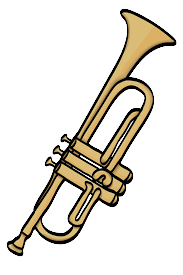 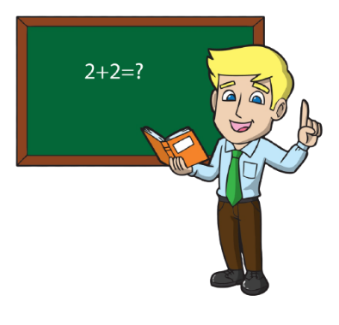 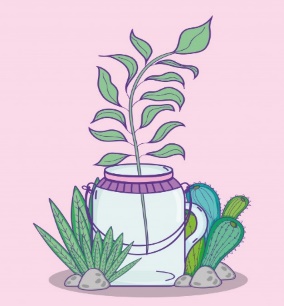 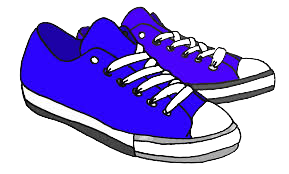 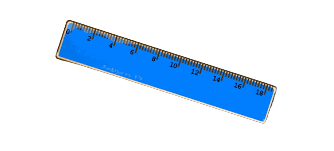 7
8
9
11
10
12
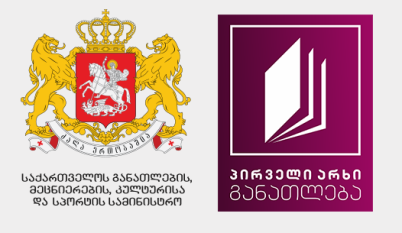 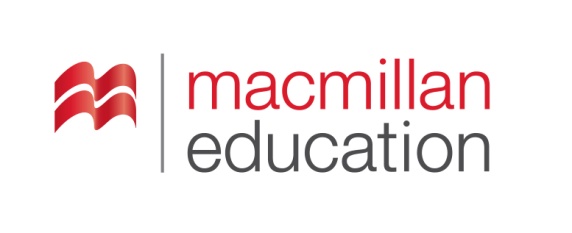 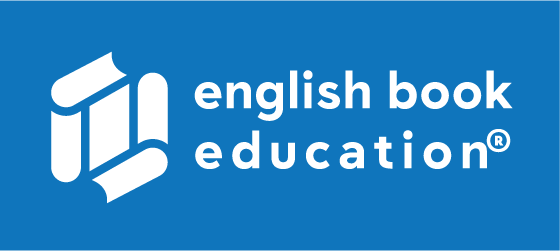 Please send your homework to:
საშინაო დავალება გამოგვიგზავნეთ
შემდეგ მისამართზე: